Libertatem Healthcare
New World Interface and User Experience Improvements
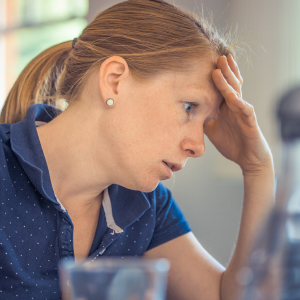 Introducing Rita
System Administrator
55, been with us for six years.
Busy all the time.
Wants to make sure that Care Providers are being used as best they can be.
"You use Amazon, and its just quick, and this isn't quick"
Our System Administrators are used to using modern web systems and expect that level of performance, and care over the experience they have.
Plan
Update the interface to put the tools System Administrators want where they want them, and updated the technology to reduce loading screens and use async loading.
Aims
Speed up interactions to increase to 120% of current ticket process rate.  Reduce reliance on domain knowledge of the System to allow for recruitment.
What Rita Says
1 of 3
System Administrator
"I write it all down around on Post-its, I'd be lost without them."
The System Administrators have created an ad hoc system of passing information about Service Users which is unreliable and can lead to information getting lost.
Plan
We need a way of adding notes will formalise this increasing institutional memory.  
Aim
Reduce the complaints around this issue which currently stands at 38% of Service User complaints.
What Rita Says
2 of 3
System Administrator
"You get so many match ups, it would be good to know if (Care Providers and Service Users) get on, because you might as well send the same person if you can."
System Administrators like to know when a Service User has a preferred Care Provider as a "tie breaker" when deciding allocations. 
Plan
Allow Service Users to give Thumbs Up to Care Providers for an informal system of ranking, and surface that score in the New World Interface
Aim
Increase Service User satisfaction by a third by having them get the same Care Provider more often.
What Rita Says
3 of 3
System Administrator
New World Interface
The new look, and new technology, of the interface.
Post Its
Add notes to Service User records to pass small nuggets of information along with the "official" record.
Report It & Thumbs Up
Two systems to add feedback loops from the Service User back to the System Administrator.
How We Help Rita
System Administrator
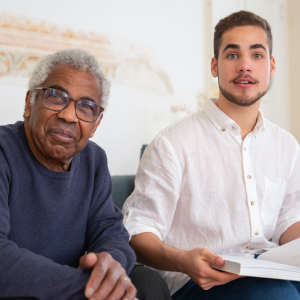 Introducing Graham
Care Provider
28, works with us and two other companies.
Uses a lot of systems, needs them to work.
Wants to give the best care possible.
"I want to be sent to the right place, with the right information."
There is information which System Administrators pass on to Care Providers, but that system is not included in the system, and can be overlooked.
Plan
When allocating a Service User to a Care Provider, the Post It system will surface notes about Service Users. 
Aim
Reduce the complaints around this issue, which currently stands at 38% of Service User complaints.
What Graham Says
1 of 2
Care Provider
"I sometimes wonder why I've not been sent to someone I already know well."
Given that the system has a restricted view of the relationship between Care Providers and Service Users match ups which are possible and would result in better satisfaction are overlooked.
Aim
Build intelligence into the New World Interface Allocation to match up.
Plan
Increase Service User satisfaction with an increate of 25% in familiar match ups.
What Graham Says
2 of 2
Care Provider
Post Its
Add notes from Service User records to to Care Providers along with the "official" record.
Improved Allocation
The increated management information given to System Administrators will match Care Providers with Service Users better.
How We Help Graham
Care Provider
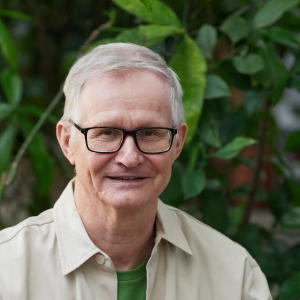 Introducing Alan
Service User
69, has been needing care for five years.
Only uses the system when there is a problem.
Needs care that understands him.
"I don't want to complain, but I need a way to get in touch, for my peace of mind."
A way to communicate back any issues from Service Users to System Administrators, cutting out Care Providers, is important for SafeGuarding, as well as for Service User Satisfaction.
Plan
An application to be used by Service Users for reporting issues with Care Providers to System Administrators.  The system has to be flexible enough to allow for very serious complaints to live alongside less serious ones.
Aim
To provide management information for Rita to highlight serious issues.
What Alan Says
1 of 2
Service User
"Sometimes you want to say thanks."
After a successful visit, Alan wants to give feedback to complete his interaction. Saying thank you is a counterpoint to the Report It system.
Allowing him to give informal feedback gives us more management information.
Plan
Allow Service Users to give Thumbs Up to Care Providers for an informal system of ranking.
Aim
Increase Service User satisfaction by a third by having them get the same Care Provider more often.
What Alan Says
2 of 2
Service User
Report It
A public facing, detailed micro application for reporting issues with Care Providers to System Administrators.
Thumbs Up
A much smaller "Thumbs Up" system to allow for Care Providers to be recognised in a subtle way.
How We Help Alan
Service User
Timeline
14 Weeks		New World Interface		Must Be Built
8 Weeks 		Improved Allocation			Optional
4 Weeks		Post its					Optional
8 Weeks 		Report It					10 wks without below
4 Weeks		Thumbs Up				8 wks without above